Jolly Grammar 
4a-2
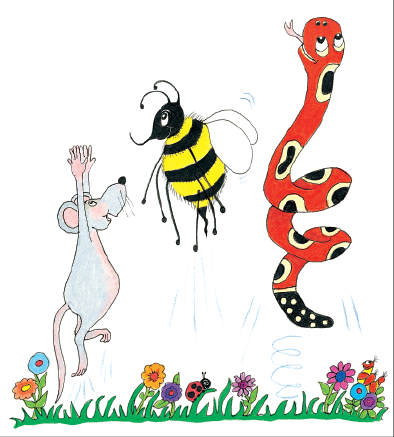 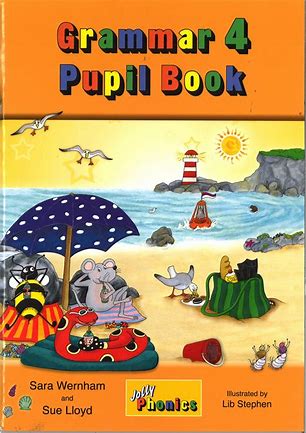 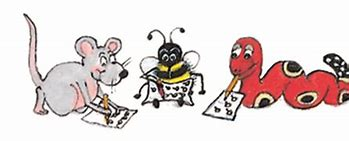 Spelling Test 1
smooth
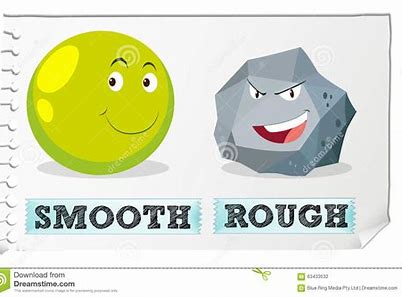 smooth
famish
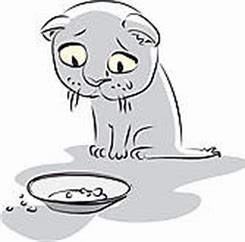 smooth
famish
thorny
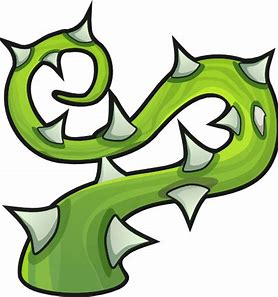 smooth
famish
thorny
loathing
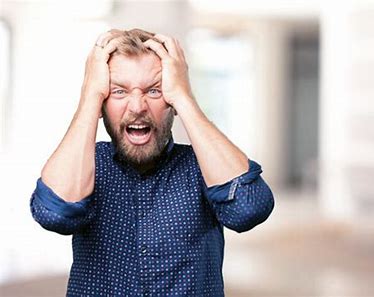 smooth
famish
thorny
loathing
backlash
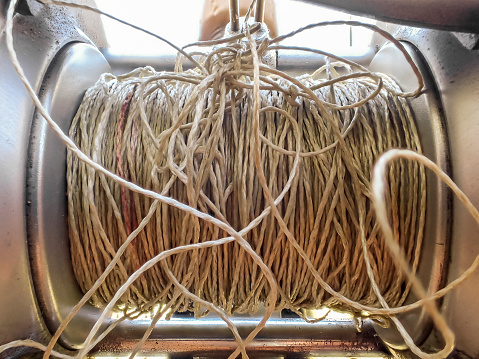 smooth
famish
thorny
loathing
backlash
cheerless
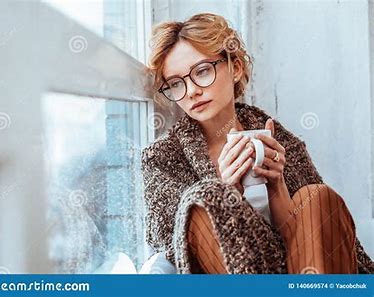 smooth
famish
thorny
loathing
backlash
cheerless
7.benchark
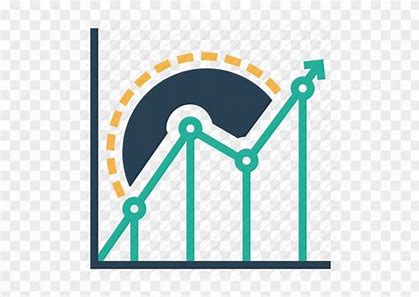 smooth
famish
thorny
loathing
backlash
cheerless
7.benchark
8.archway
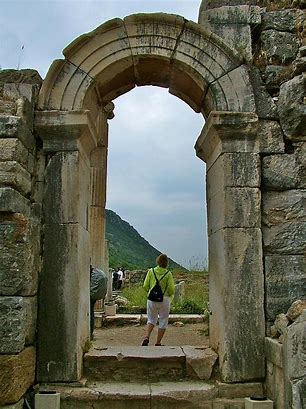 smooth
famish
thorny
loathing
backlash
cheerless
7.benchark
8.archway
9.bashful
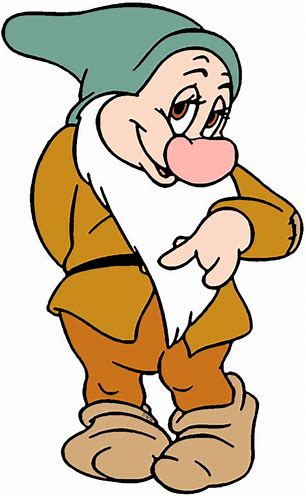 smooth
famish
thorny
loathing
backlash
cheerless
7.benchark
8.archway
9.bashful
10.faithful
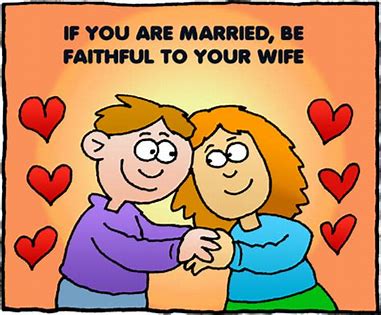 smooth
famish
thorny
loathing
backlash
cheerless
7.benchark
8.archway
9.bashful
10.faithful
11.outlandish
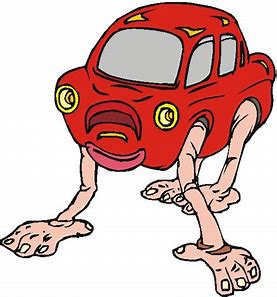 smooth
famish
thorny
loathing
backlash
cheerless
7.benchark
8.archway
9.bashful
10.faithful
11.outlandish
12.parchment
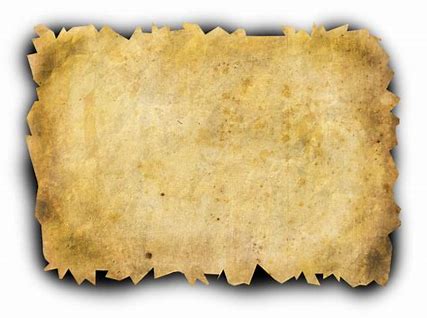 smooth
famish
thorny
loathing
backlash
cheerless
7.benchark
8.archway
9.bashful
10.faithful
11.outlandish
12.parchment
13.gibberish
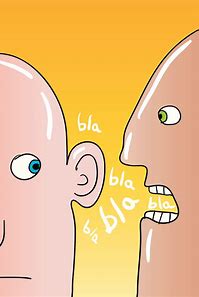 smooth
famish
thorny
loathing
backlash
cheerless
7.benchark
8.archway
9.bashful
10.faithful
11.outlandish
12.parchment
13.gibberish
14.mythical
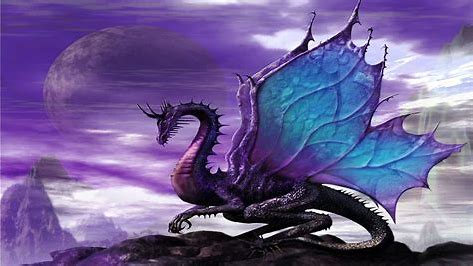 smooth
famish
thorny
loathing
backlash
cheerless
7.benchark
8.archway
9.bashful
10.faithful
11.outlandish
12.parchment
13.gibberish
14.mythical
15.achieve
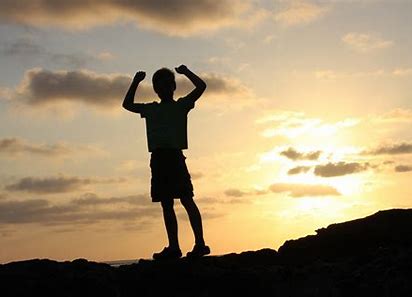 smooth
famish
thorny
loathing
backlash
cheerless
7.benchark
8.archway
9.bashful
10.faithful
11.outlandish
12.parchment
13.gibberish
14.mythical
15.achieve
16.anchovy
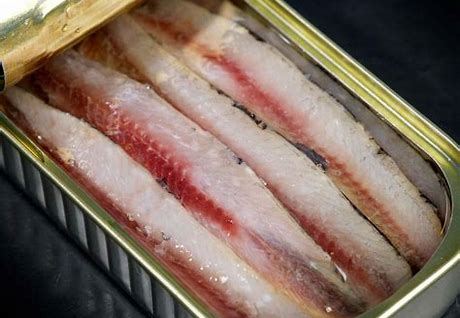 smooth
famish
thorny
loathing
backlash
cheerless
7.benchark
8.archway
9.bashful
10.faithful
11.outlandish
12.parchment
13.gibberish
14.mythical
15.achieve
16.anchovy
17.squashed
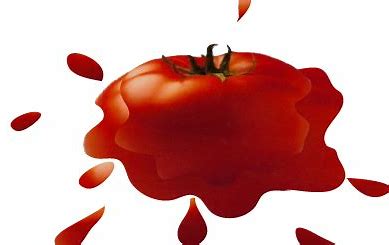 smooth
famish
thorny
loathing
backlash
cheerless
7.benchark
8.archway
9.bashful
10.faithful
11.outlandish
12.parchment
13.gibberish
14.mythical
15.achieve
16.anchovy
17.squashed
18.betrothed
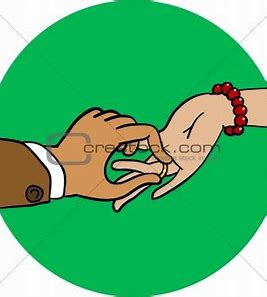 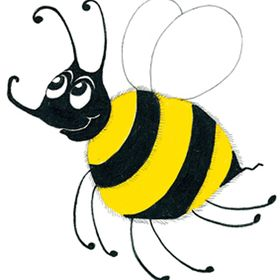 Activity Page:
Verb Tenses
Thank you!
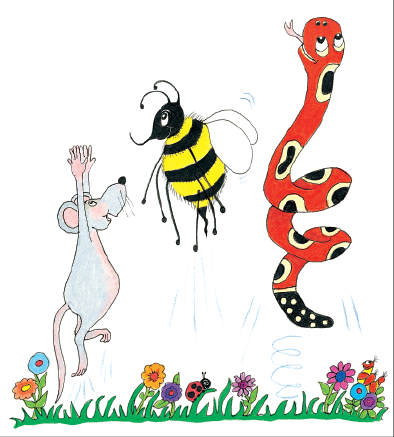